人文学院中国史专业硕士学位点介绍
历史系介绍
专业特色介绍
导师介绍
01
02
03
就业方向
04
01   历史系介绍
历史学是南昌大学最早创建的学科之一，发端于1958年的江西大学历史研究室，创建人为著名社会经济史、军事史专家，曾任江西大学校长的谷霁光先生。
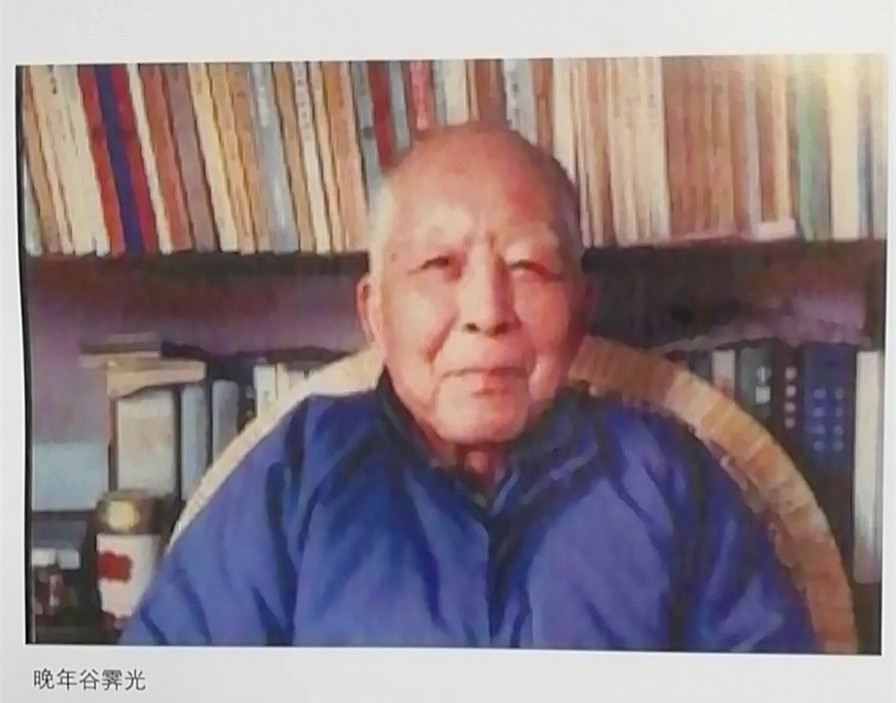 2019年
2017年
江西省一流专业
2004年
江西省“一流建设”高水平学科
1980年
江西省品牌专业
1958年
江西大学历史学本科
江西大学历史研究室
2011年获批中国史一级学科硕士点，下设中国古代史、专门史、中国近现代史和历史文献学四个二级硕士点，其中中国古代史硕士点于1984年获批，是原江西大学最早的两个硕士点之一；2013年，获批历史遗产管理二级学科博士点。
02  专业特色介绍
特色优势之一：学术传统薪火相传，学术积淀深厚
著名历史学家、原江西大学校长谷霁光先生创建（1958年）；
原江西大学历史系主任、副校长邵鸿教授创建中国专门史方向（2001年）
刘勉玉教授开拓了苏区史研究；俞兆鹏教授开拓了宋史研究；梁淼泰教授、陈东有教授等开拓了明清江西区域史研究；
现任一批老中青教师因循前迹、传道授业，形成了立足基础研究，具有地域特色，服务于地方文化经济建设的学科特色。
国家级（15项）总经费445万
重大2项，
重点1项，
国家冷门绝学1项，
一般及青年12项
近五年科研项目（80项）总经费719.07万
省部级（55项）总经费109.77万
教育部2项，
省级53项
政府4项，企业6项
横向（10项）总经费164.3万
省级一等奖1项，
省级二等奖3项，
省级三等奖6项。
科研奖励（10项）
近五年教学科研奖励（16项）
省级一等奖2项，
省级二等奖2项，
校级一等奖1项，
校级二等奖1项。
教学奖励（6项）
论文（84篇）
CSSCI以上52篇，
其他论文32篇
近五年论著
100余部（篇）
专著（23部）
国家级出版社（23部）
教材（5部）
教学平台（1个）
“双一流”学科群——江右人文与中国哲学学科群
教学科研平台（近五年）
4个
区域历史与档案文献研究中心、文化资源与产业研究院、赣学研究院
省级科研平台（2个）
省级创新团队（1个）
“江西区域文化史研究”高水平研究团队
特色优势之二：中国古代史方向重点聚焦于制度史和社会史研究
中国古代史方向以制度史、社会经济史见长，聚焦于唐宋以来江西社会研究，具有鲜明的地域特色，较为突出的领域有宋以来江西区域社会研究、江右理学等。
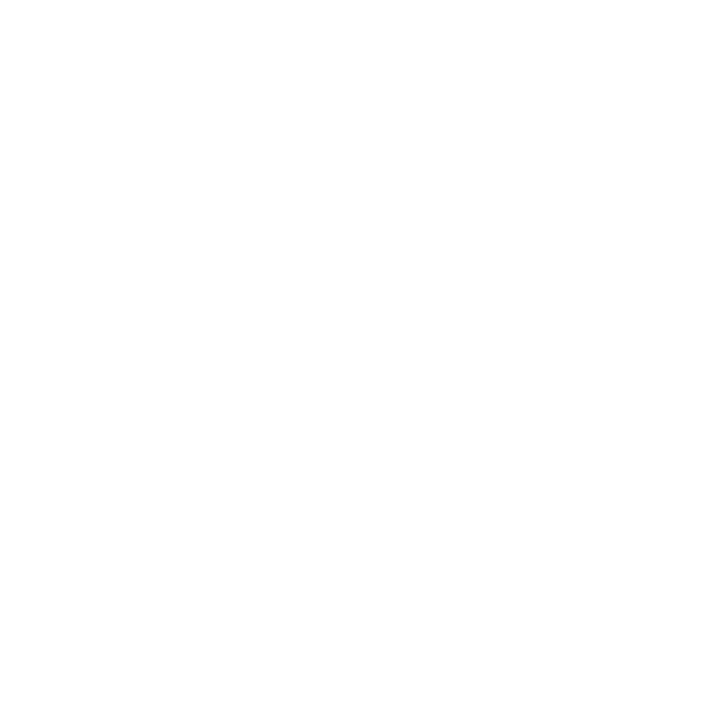 特色优势之三：中国近代史方向致力于近代经济史和金融史研究
中国近代史方向致力于近代经济史、城市史研究，探讨区域经济社会变迁，特色和优势包括长江中游商会史研究等。
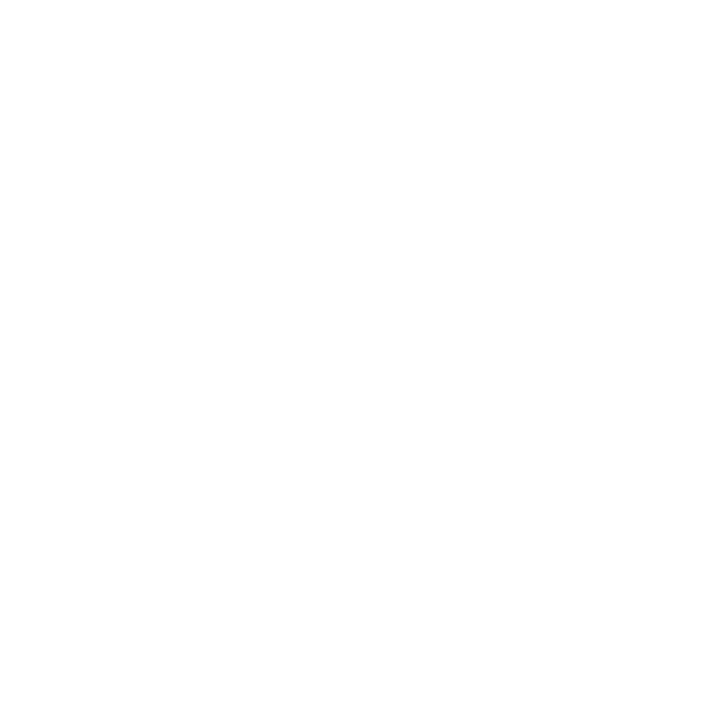 特色优势之四：中国专门史方向致力于明清以来区域史研究和红色文化的发掘
中国专门史方向致力于明清以来区域史研究和红色文化的发掘，在中央苏区史、近代社会生活史等方面形成了特色优势。
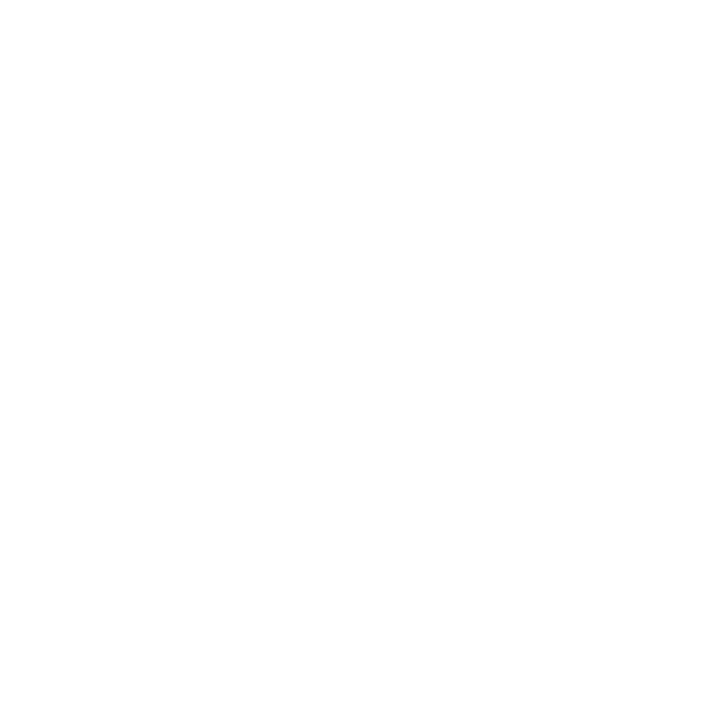 特色优势之五：中国历史文献学方向重视对历史文献的整理分析
中国历史文献学方向致力于历史文献整理、文化资源挖掘、传统文化与思想等研究，在先秦诸子文献、近现代地方文献搜集整理方面形成了特色优势。
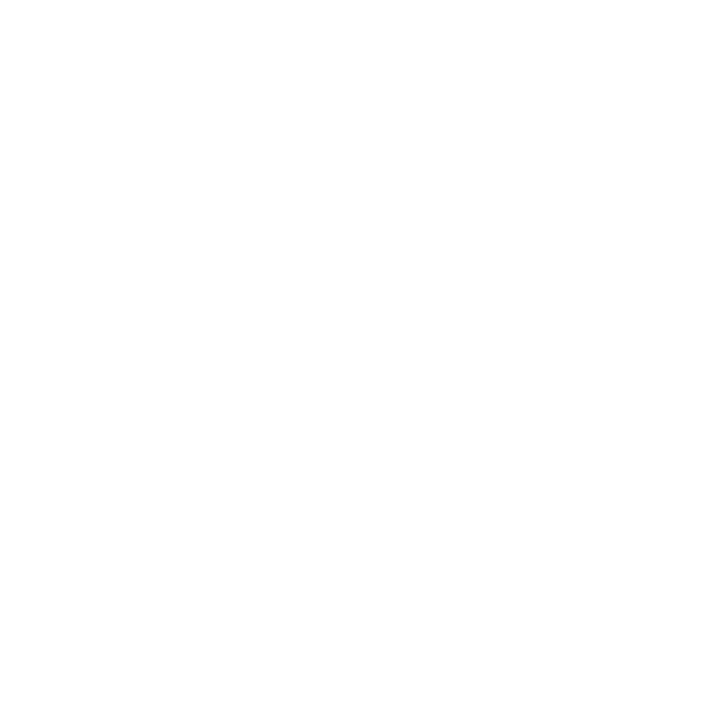 02   导师介绍
本学科现有硕士生导师24人，博士生导师7人，其中教授16人，国务院特殊津贴专家3人，“赣鄱英才555工程”人选2人，省“百千万人才工程”人选2人，省“青年井冈学者”2人，省“双千计划”青年人才1人，省优秀中青年社科专家2人。
全职引进了中国社科院近代史研究所领军人才特聘教授李长莉教授，并聘请了10余位国内外知名专家学者为兼职硕导。
04  就业方向
2、公务员
1、考博升学
多名研究生先后考上“双一流”高校攻读博士学位。
考取率约占总人数的6%
04  就业方向
4、其他企事业单位
3、高等教育单位，初等教育单位
约占总人数的96.9%
约占总人数的7.4%。
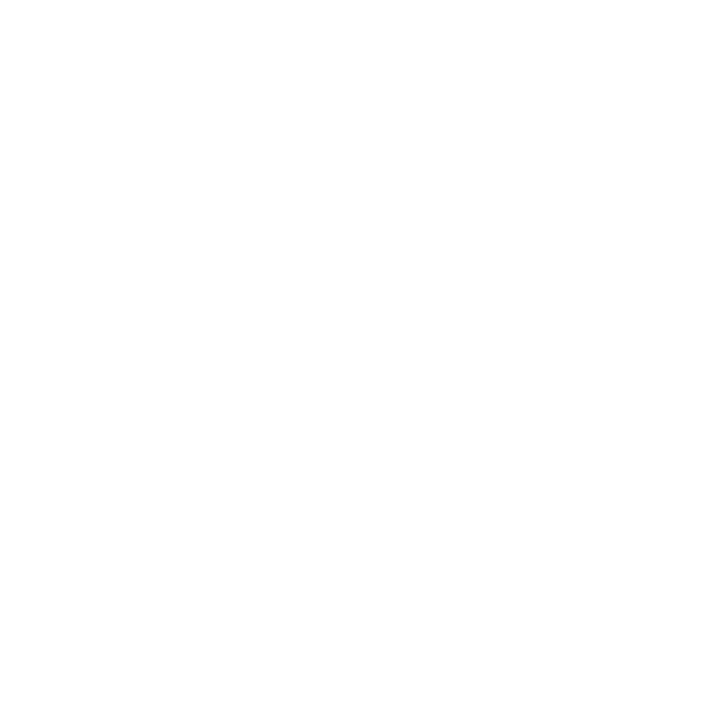 欢迎报考南昌大学中国史硕士专业！
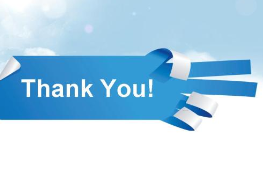 祝各位工作顺利、生活愉快！